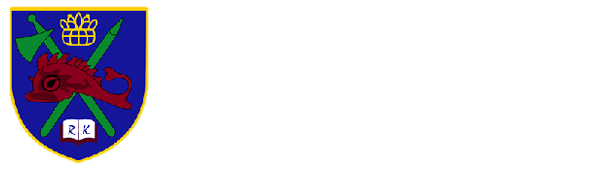 Meet the Teacher
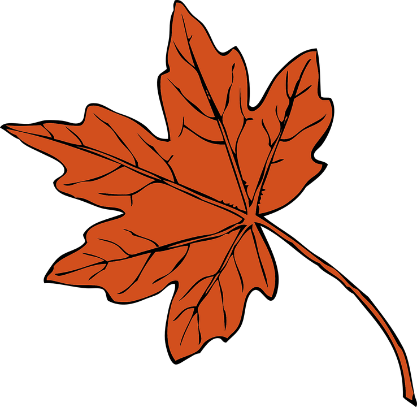 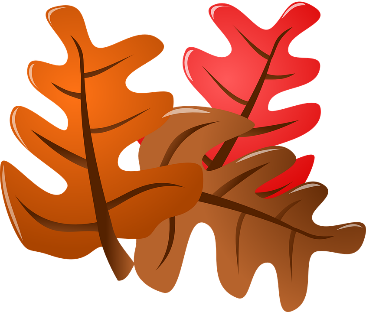 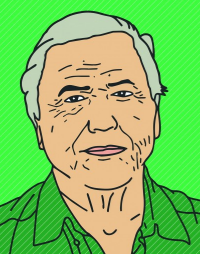 Attenborough Class
Autumn Term
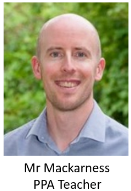 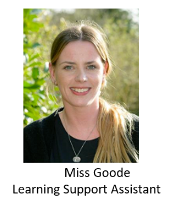 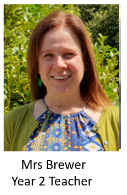 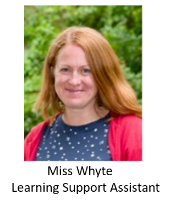 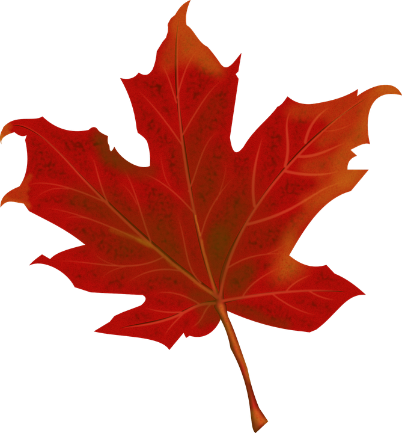 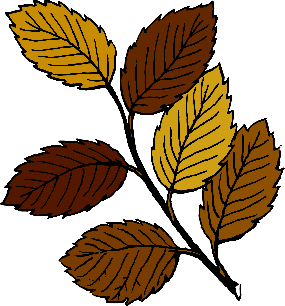 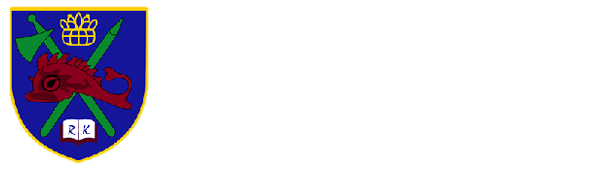 Today, we will talk about:
Routines, timetable and any other parent/carer information
Year group, class and home-school learning information
Questions at the end
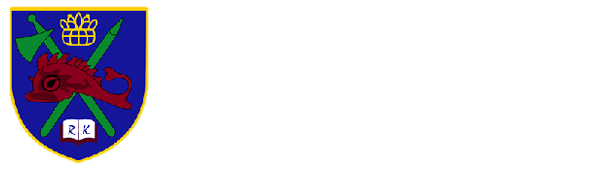 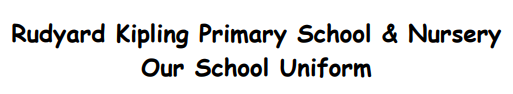 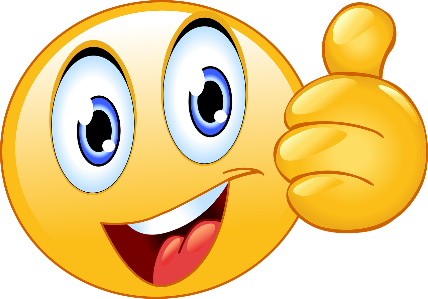 The children look so smart – thank you.
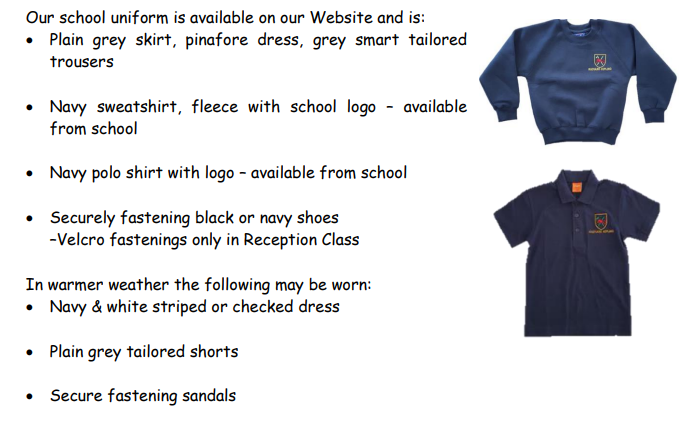 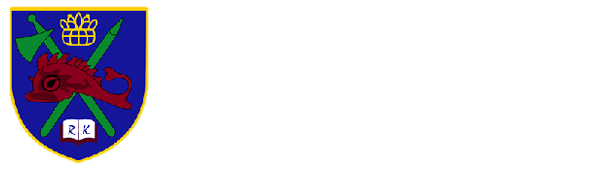 PE Days
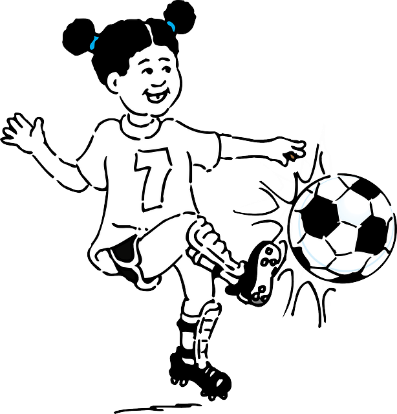 Attenborough Class’s PE days are

Thursday and Friday
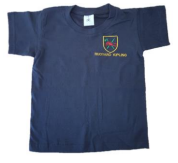 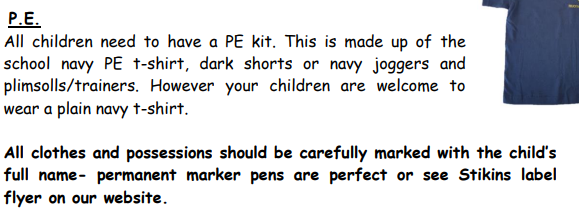 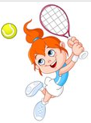 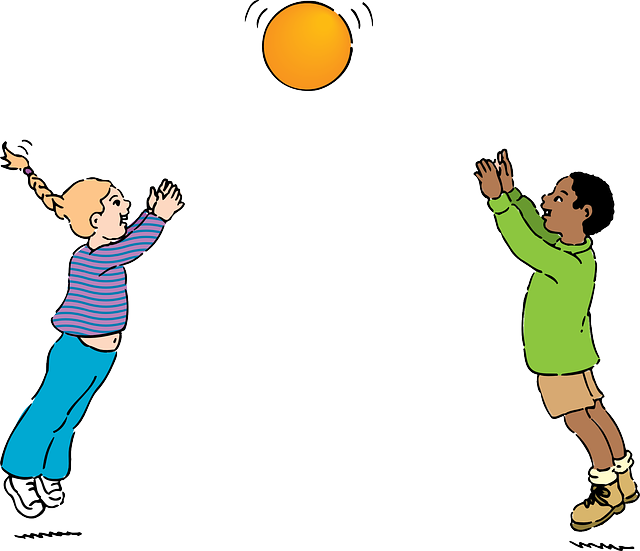 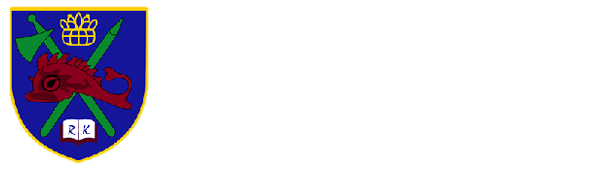 Special Mentions
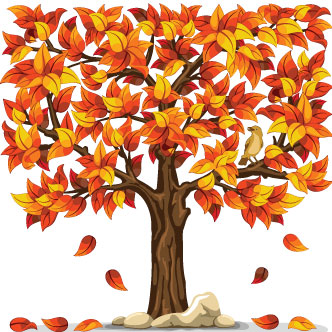 Special Mentions assemblies are every Friday after Rock Up and Read.
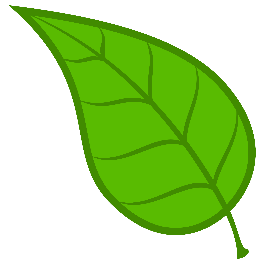 You will receive a Ping on the Friday before.
You will also receive a Ping for Merit Star and Maths Mission Awards on the Friday before.
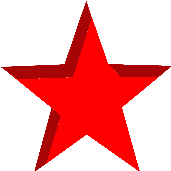 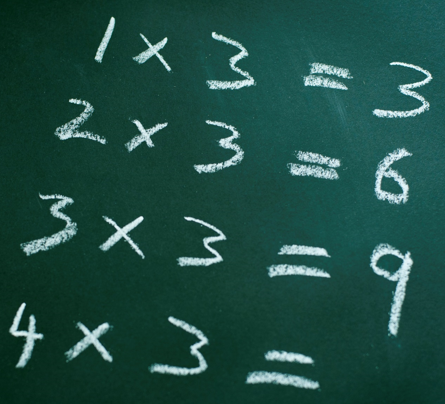 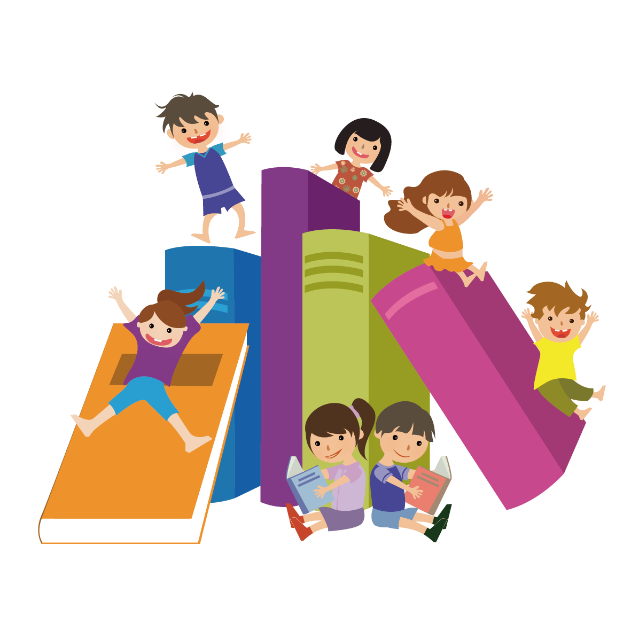 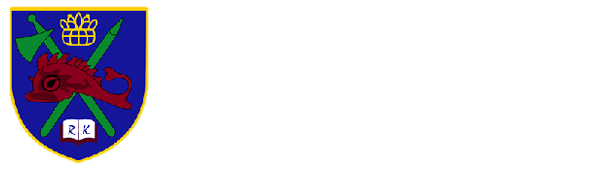 Rock Up And Read
Every Friday at 8:40-9:00
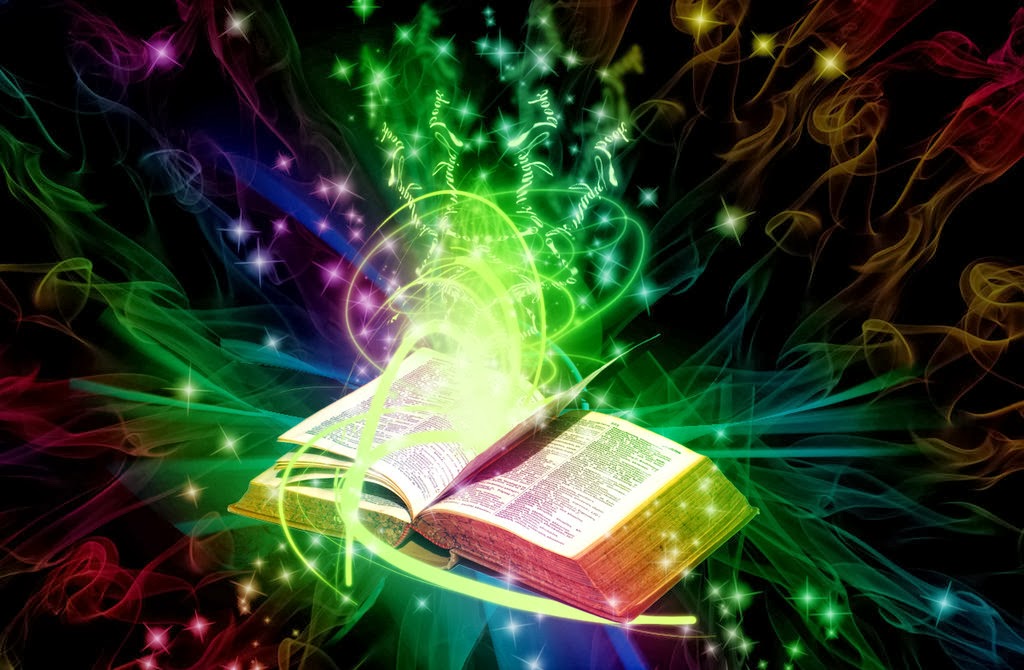 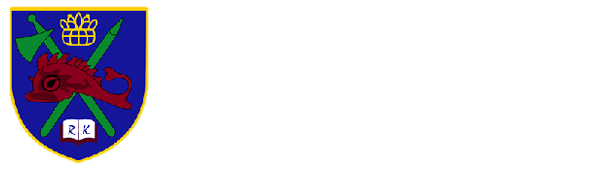 Parent Newsletters and SchoolPing
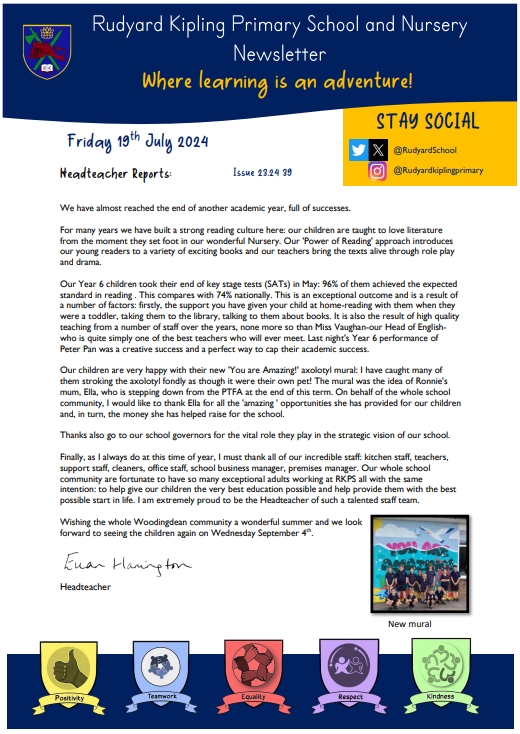 Use your SchoolPing account to receive important messages.
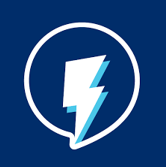 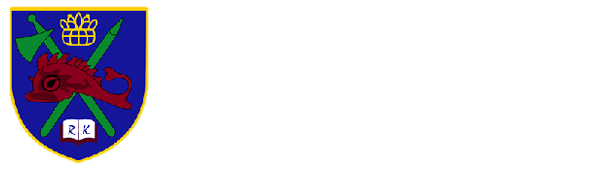 School Website
https://www.rudyardkiplingprimary.co.uk/
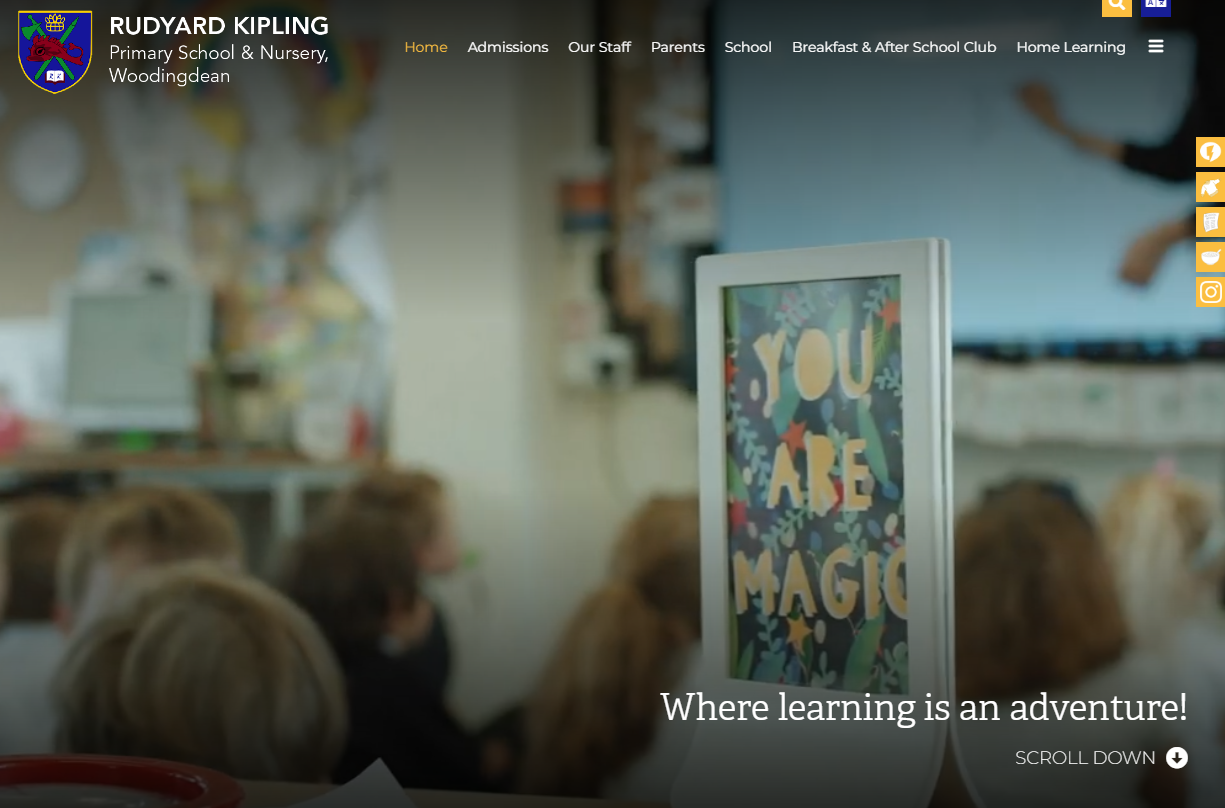 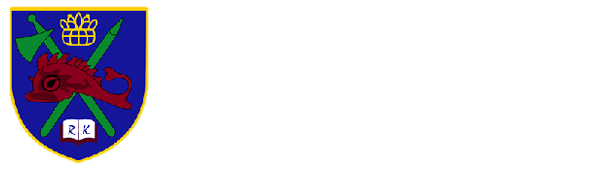 Class Page
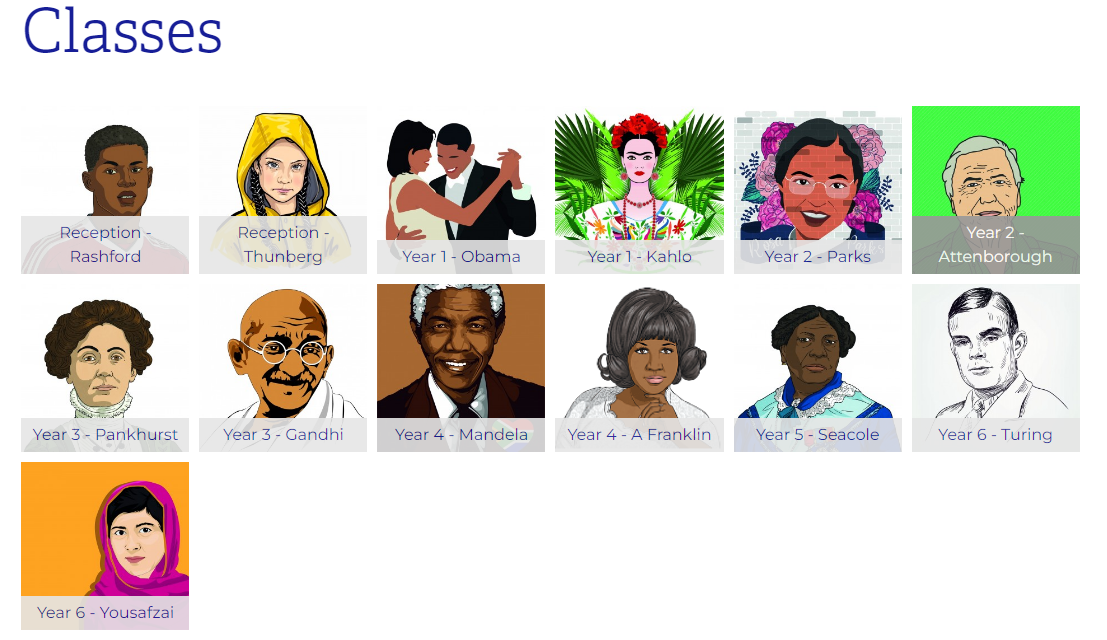 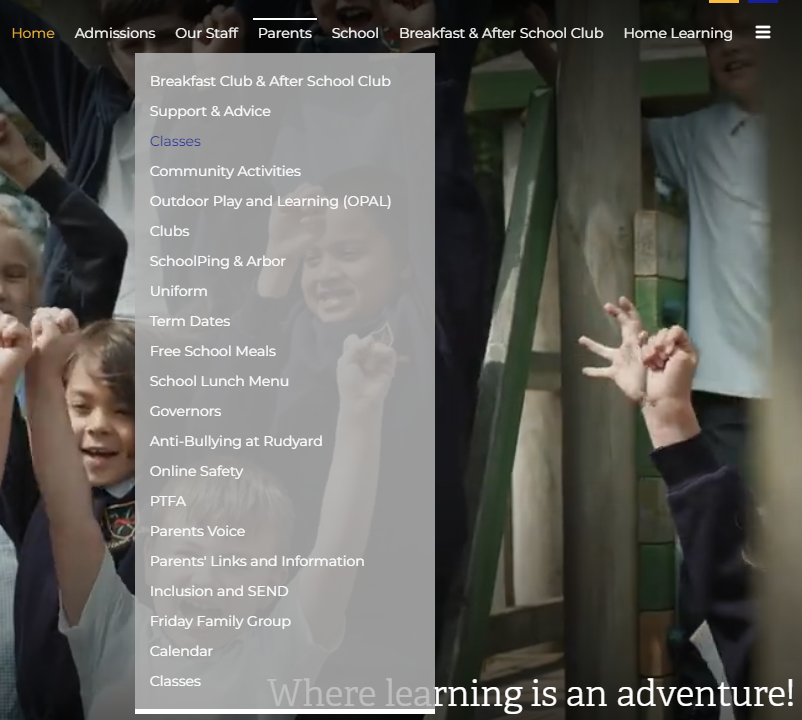 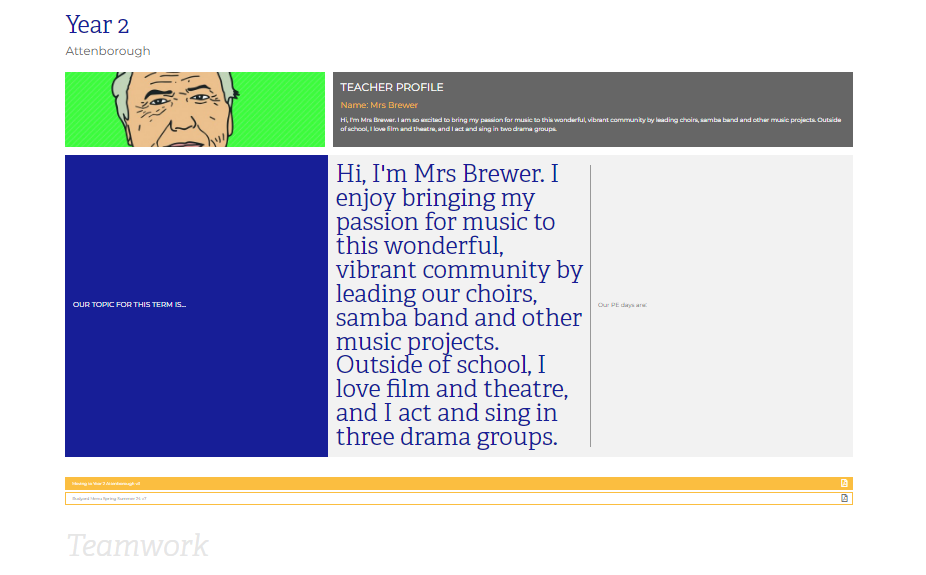 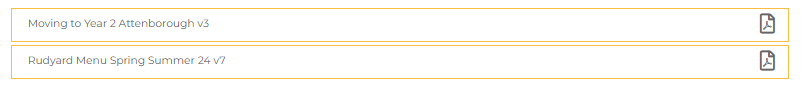 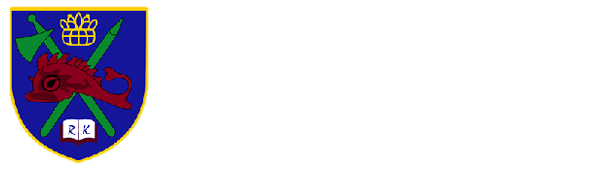 Curriculum Map
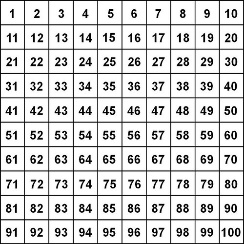 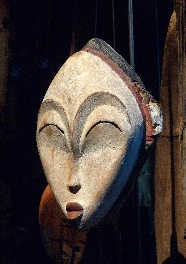 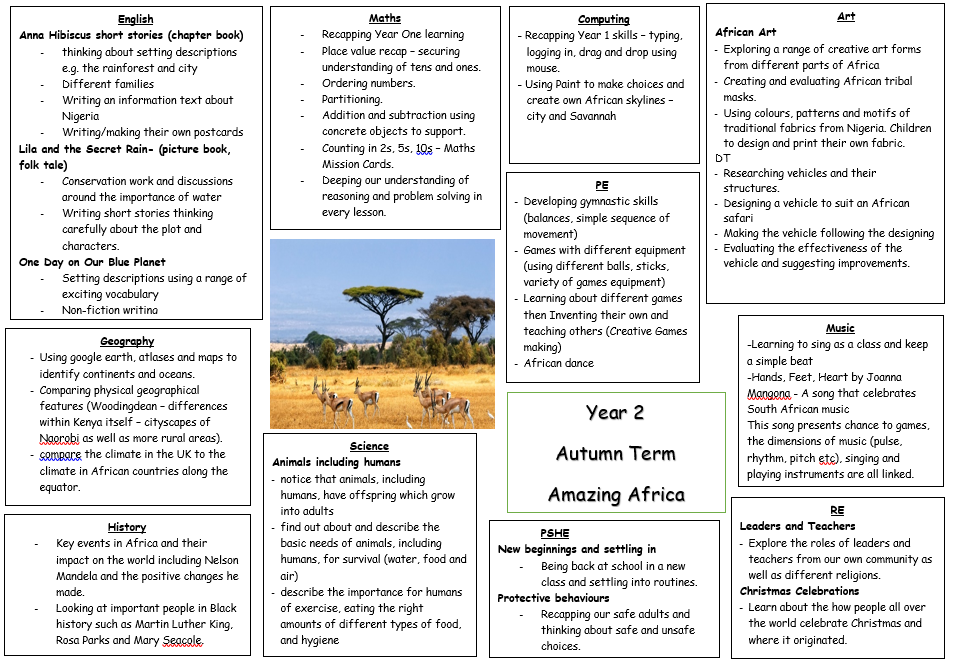 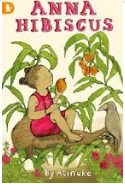 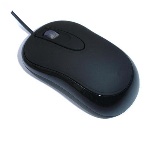 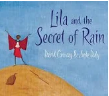 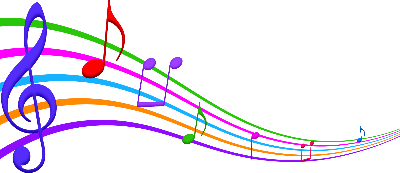 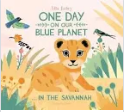 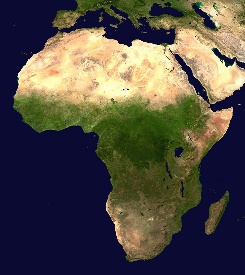 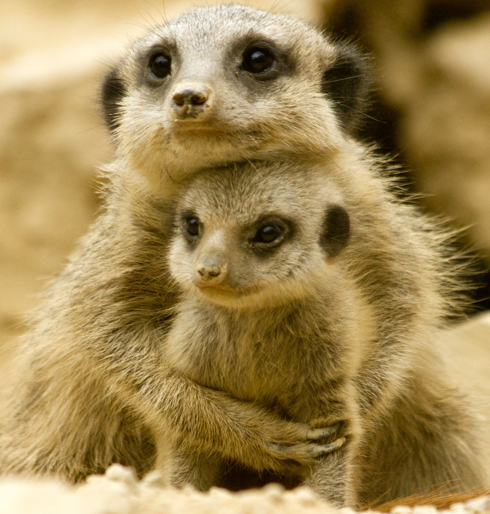 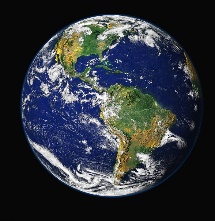 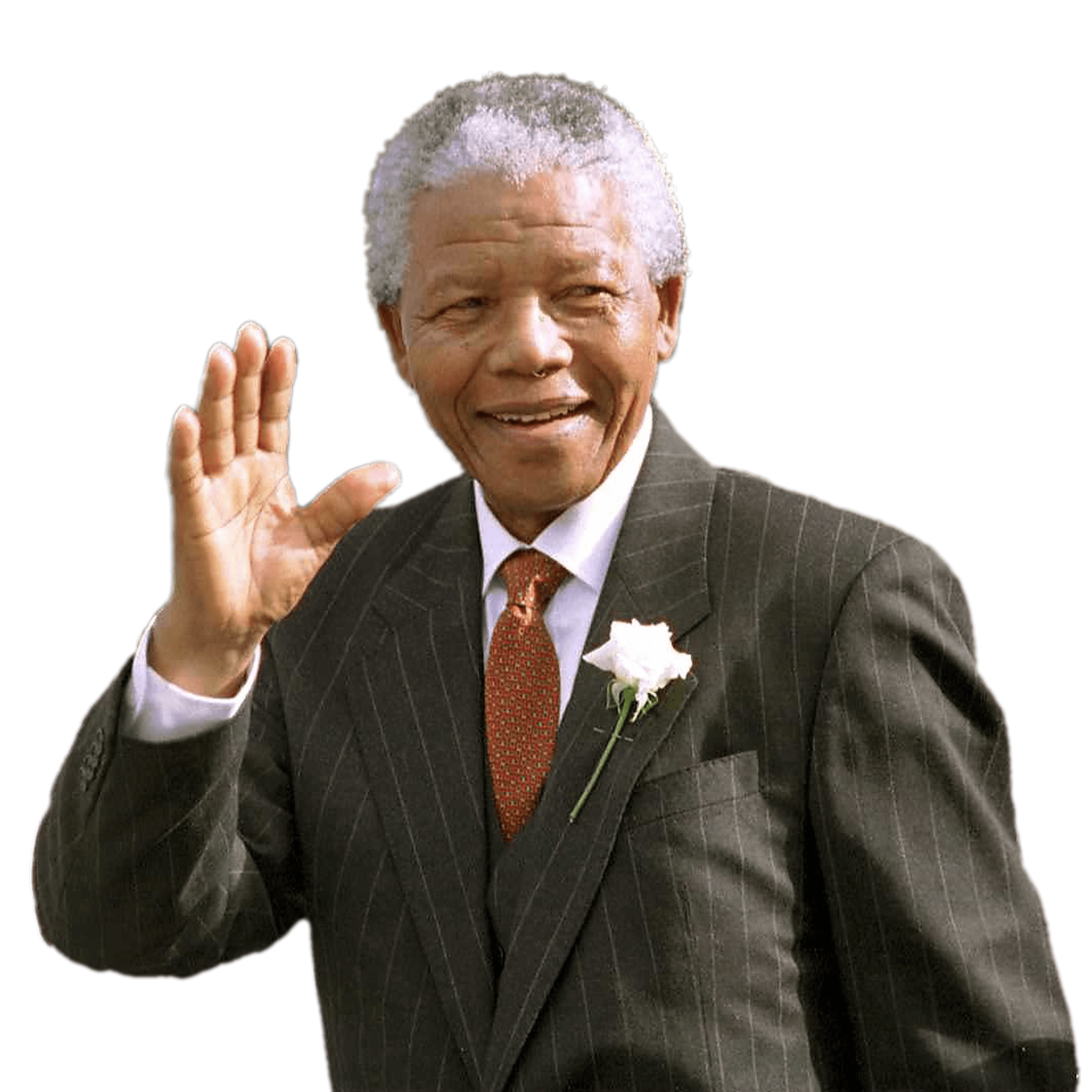 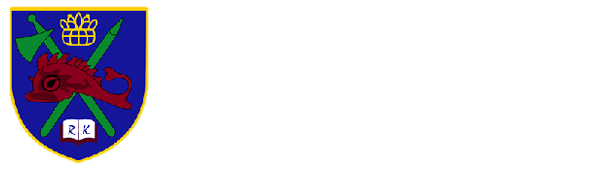 Attenborough Days for:
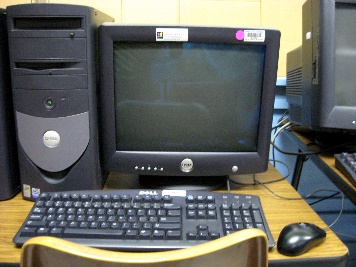 Computing:	MONDAY
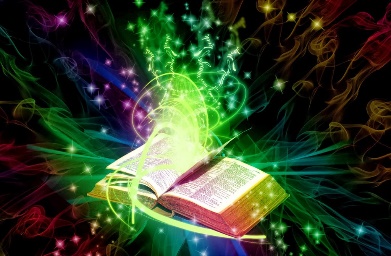 Library:		FRIDAY
Dates TBC:

Christmas show

Upcoming trips
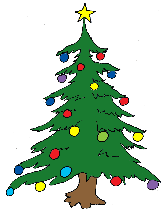 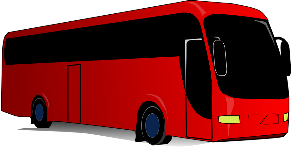 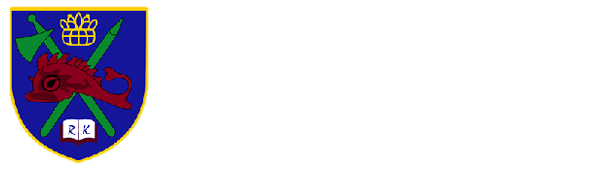 Practise regularly
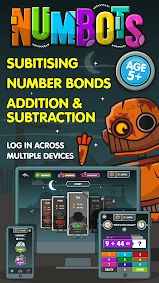 Increase confidence
Increase fluency
Tackle challenges
Login: surnam:@rkps.me
Password: words123
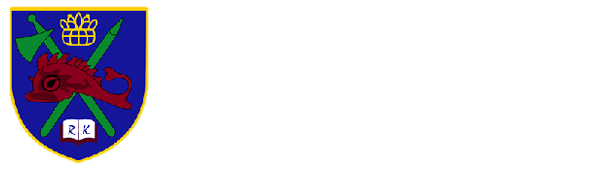 Reading
Read your reading book 3 times a week
Record this in your reading record
Choose a reading for pleasure book
Hand in your reading record weekly
3 reads = 1 raffle ticket drawn in Special Mentions assembly
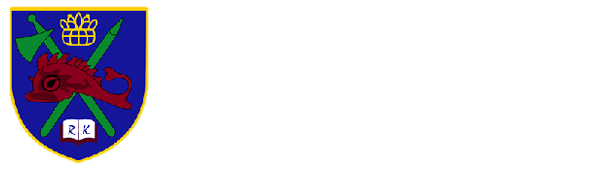 How can I support my child with reading?
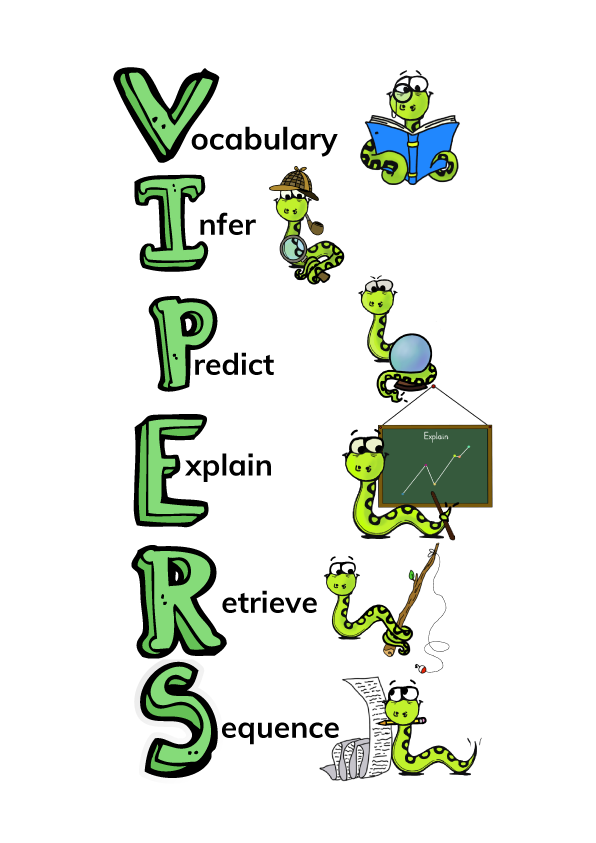 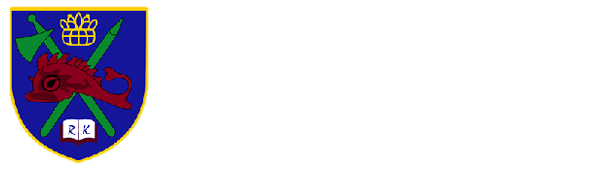 How can I support my child with spelling?
Year 2 Words
Year 1 Words
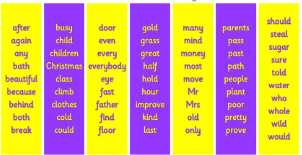 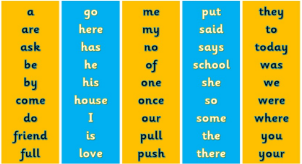 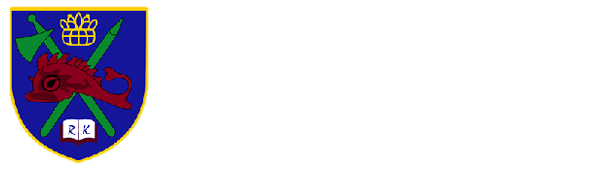 Any questions?
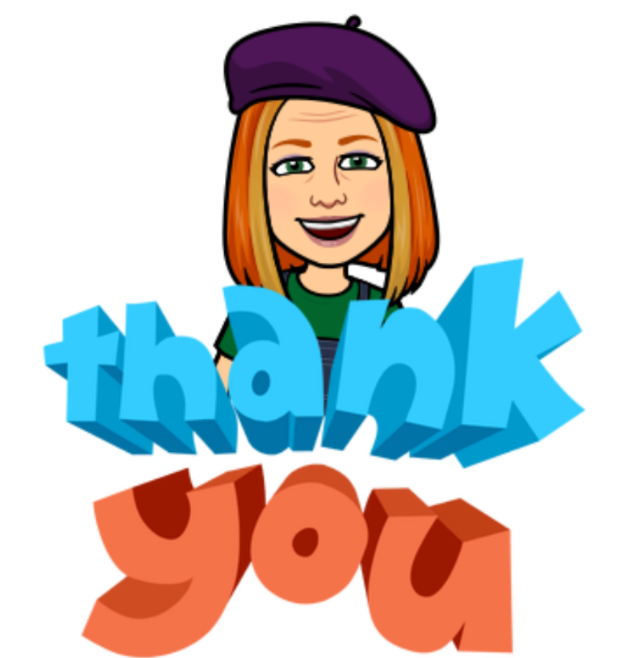